UNIT 20 – LESSON 3
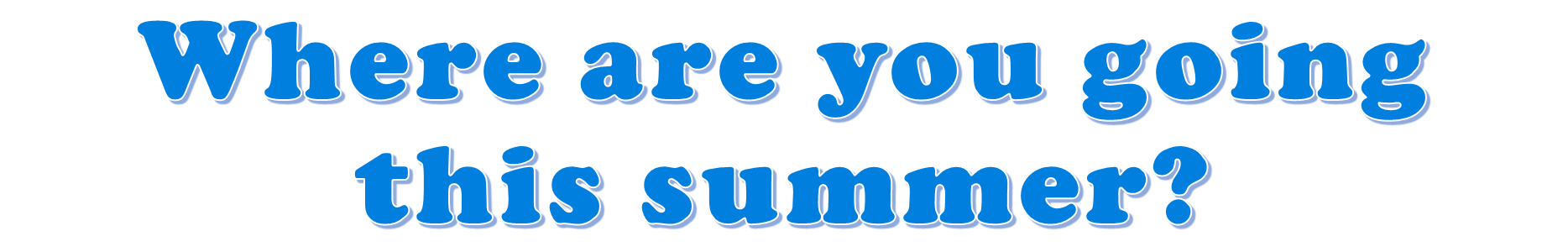 Warm-up
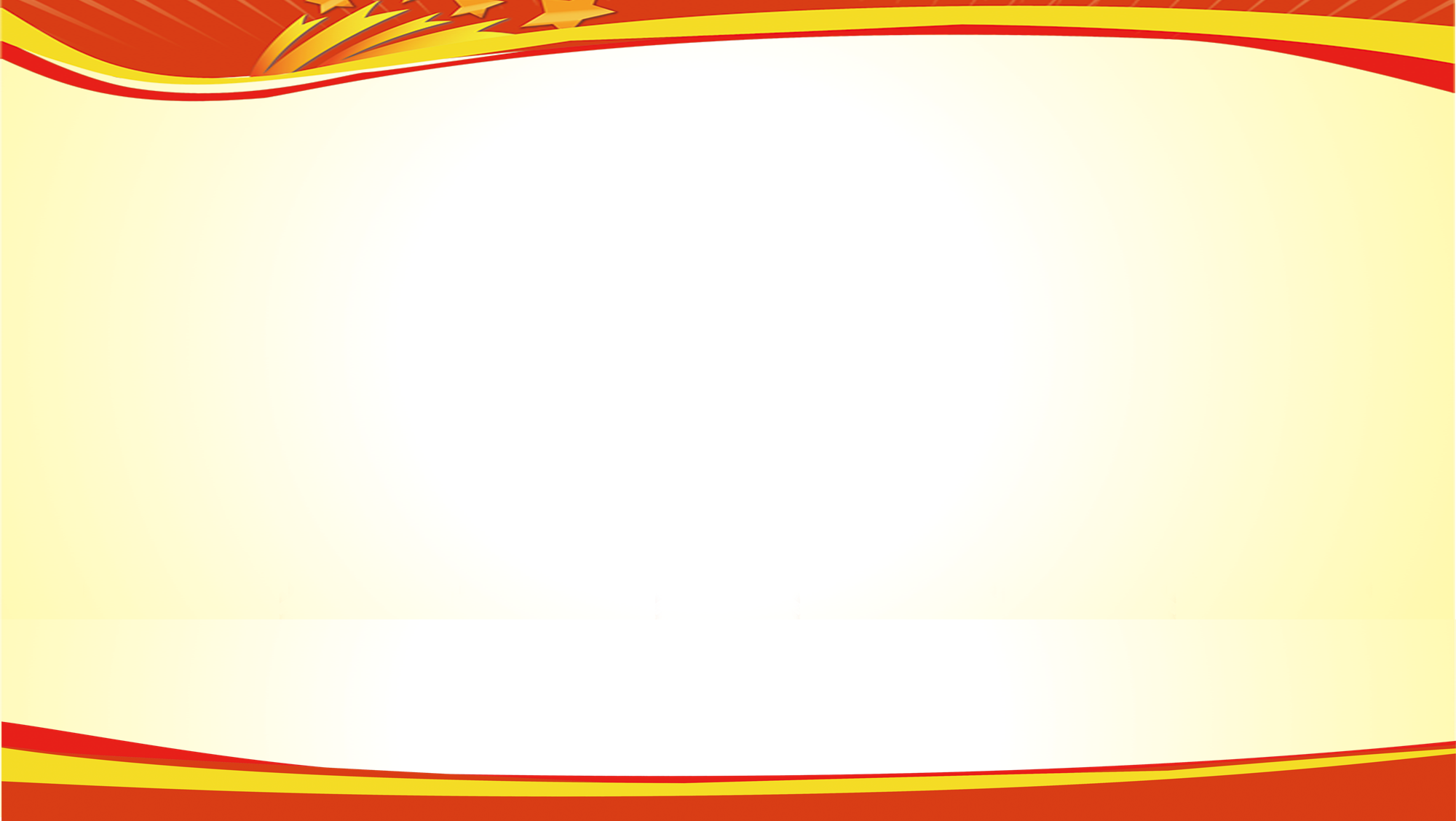 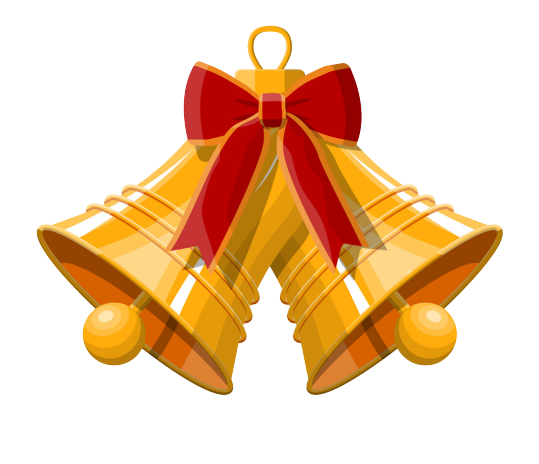 RING THE GOLDEN BELL
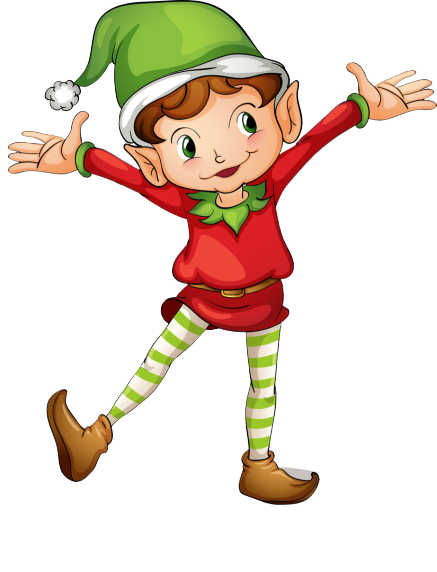 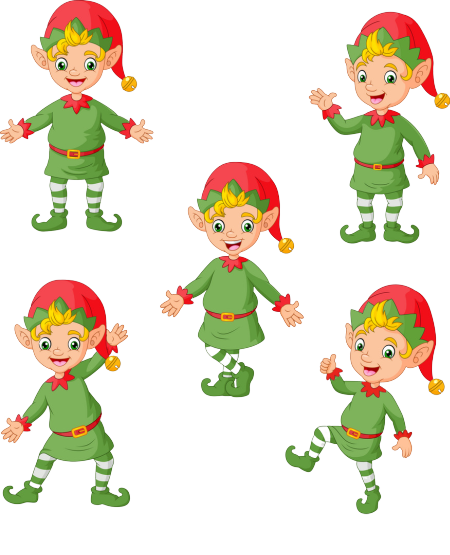 [Speaker Notes: Ms Huyền Phạm - 0936.082.789 – YOUTUBE: MsPham.  Facebook: Dạy và học cùng công nghệ.]
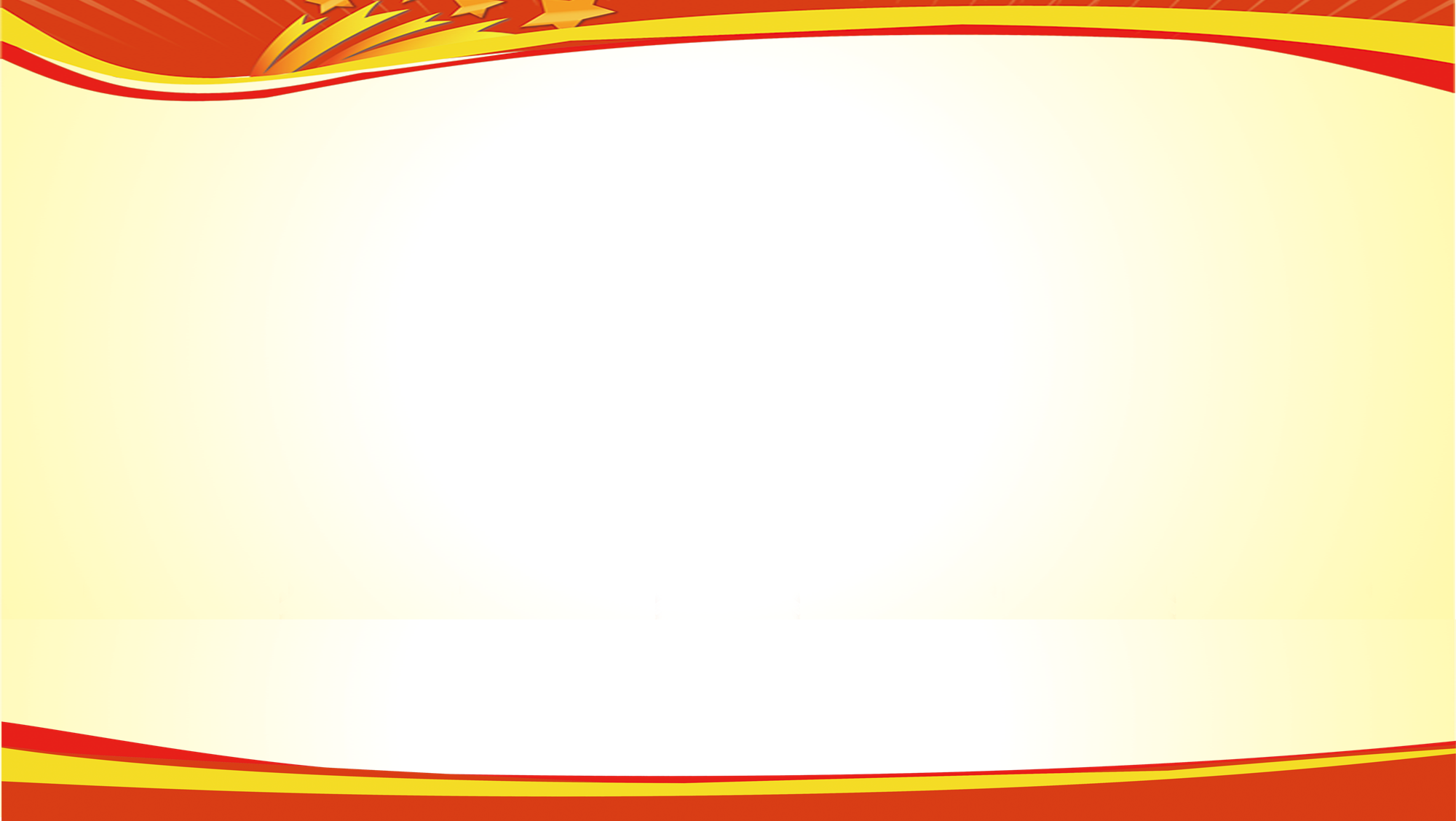 Ring The Golden Bell
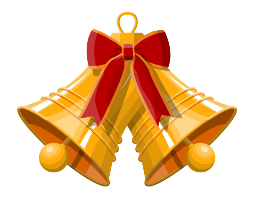 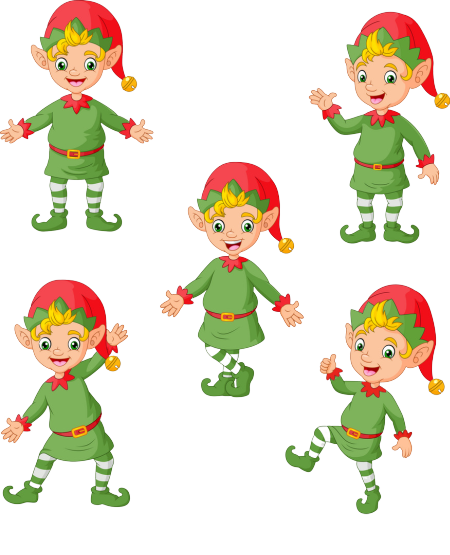 Question 1
Answer
STAY IN A
HOTEL
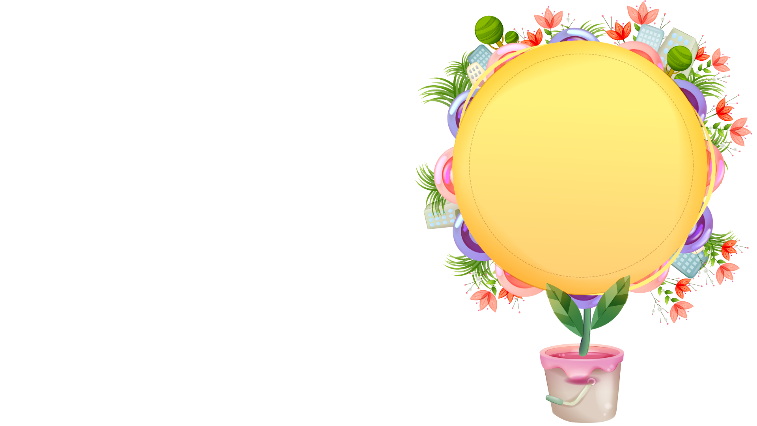 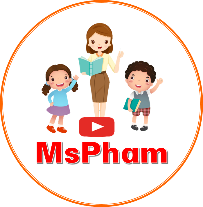 1
2
3
4
5
6
7
8
9
10
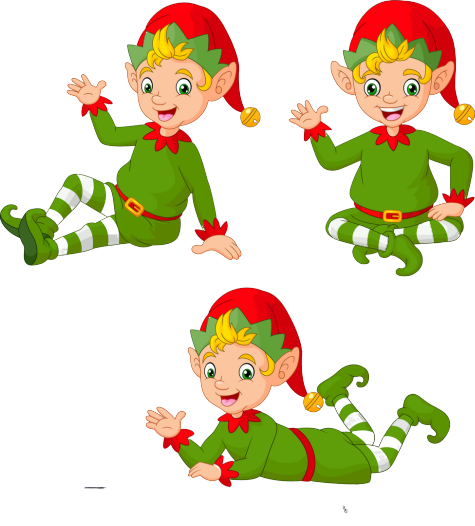 Next
[Speaker Notes: Ms Huyền Phạm - 0936.082.789 – YOUTUBE: MsPham.  Facebook: Dạy và học cùng công nghệ.]
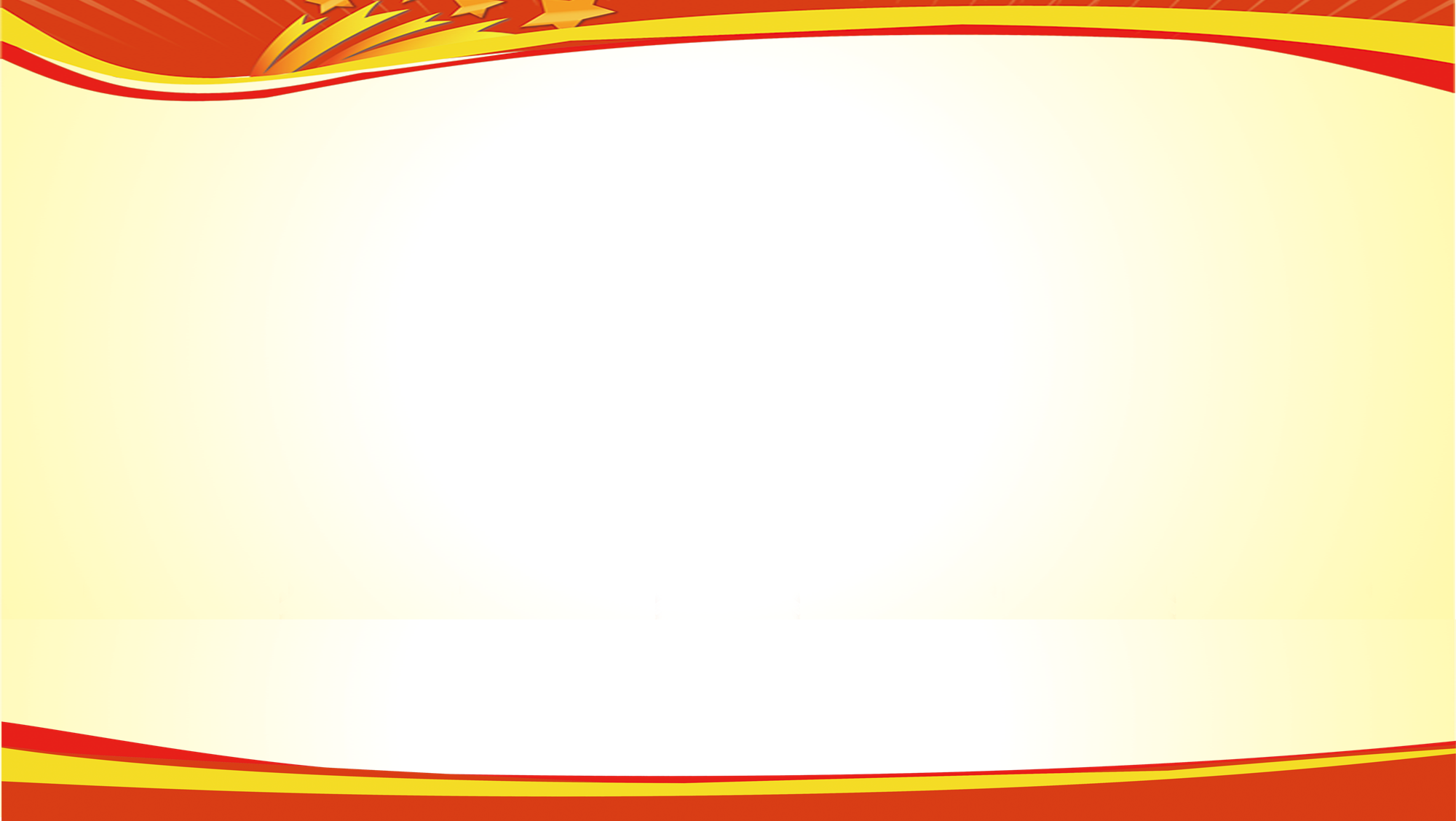 Ring The Golden Bell
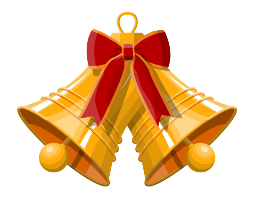 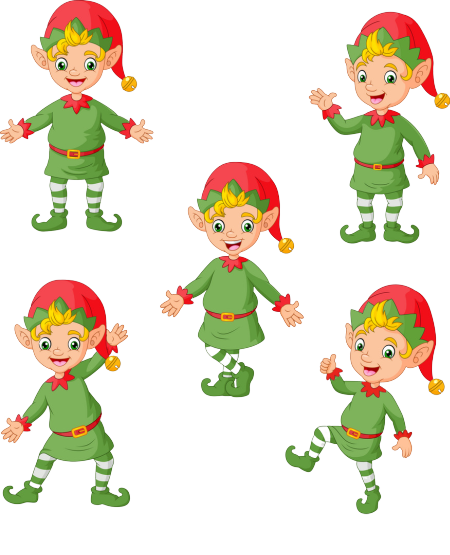 Question 1
Answer
____ IN THE SEA
SWIM
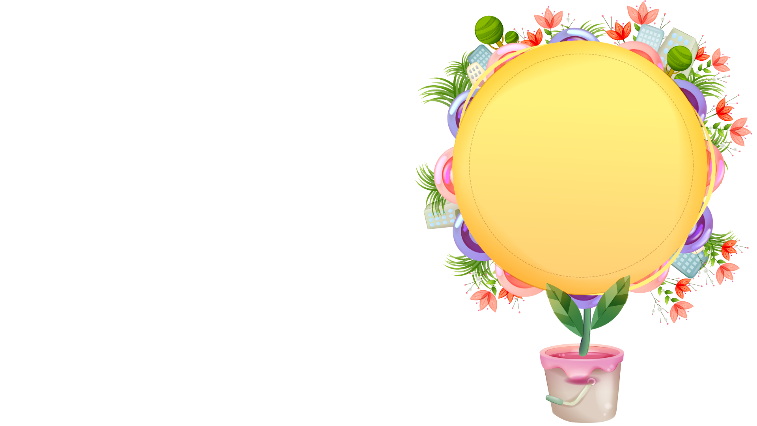 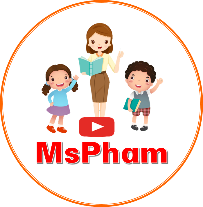 1
2
3
4
5
6
7
8
9
10
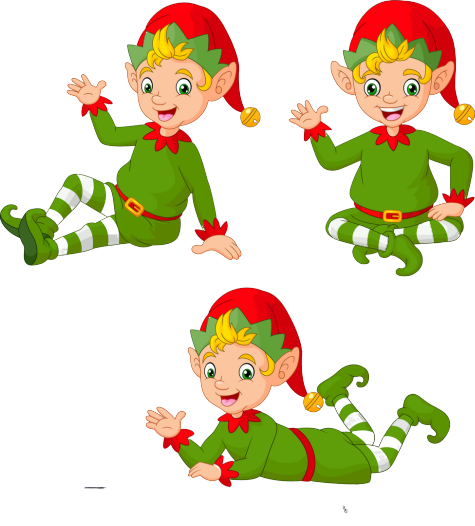 Next
[Speaker Notes: Ms Huyền Phạm - 0936.082.789 – YOUTUBE: MsPham.  Facebook: Dạy và học cùng công nghệ.]
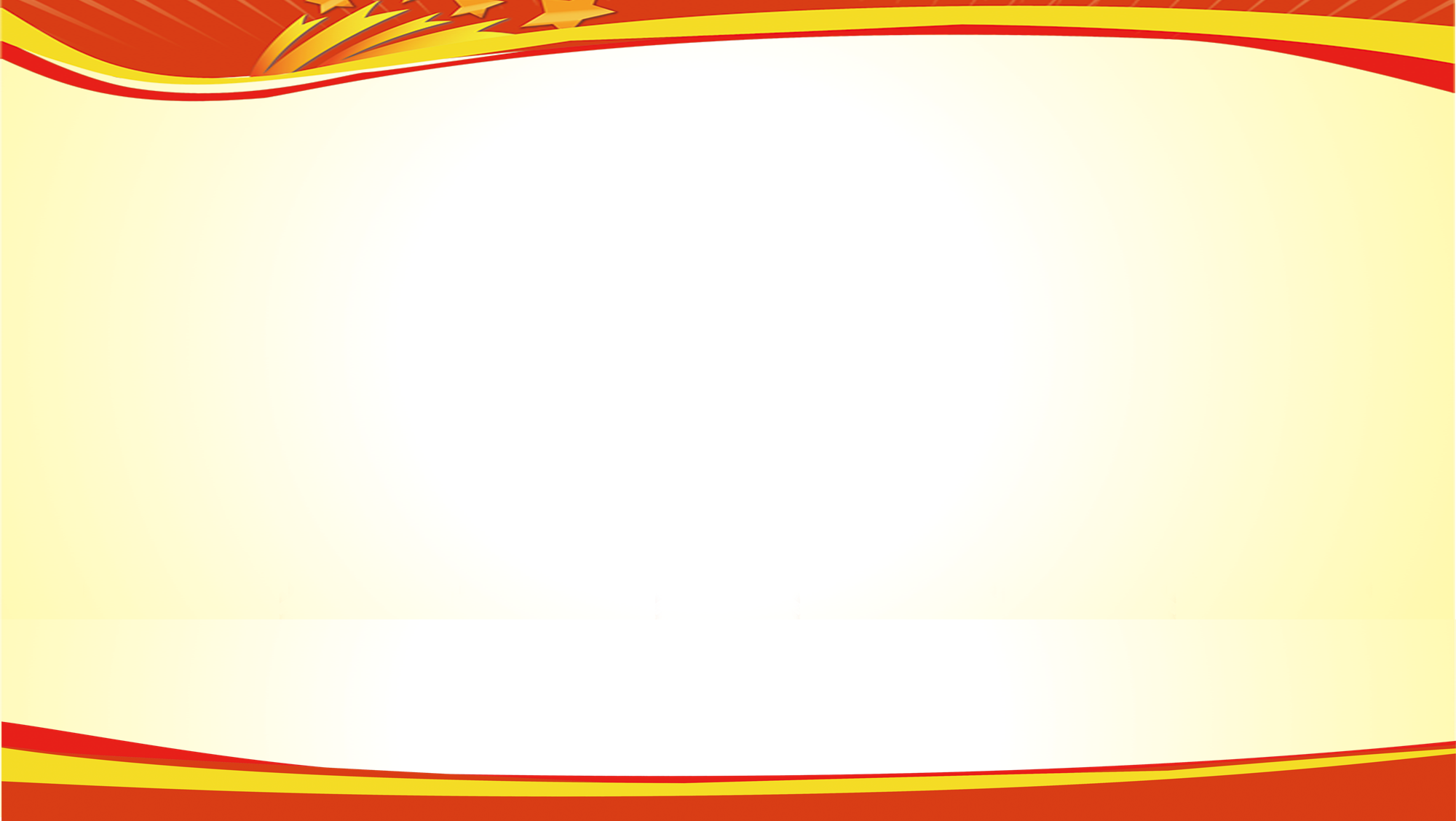 Ring The Golden Bell
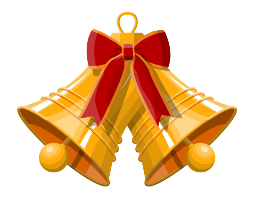 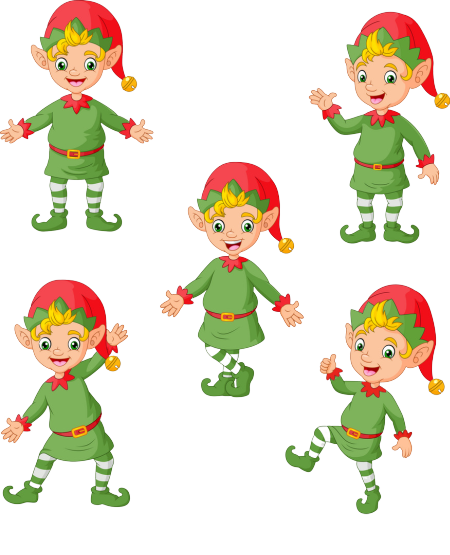 Question 1
Answer
BUILD
SAND
CASTLES
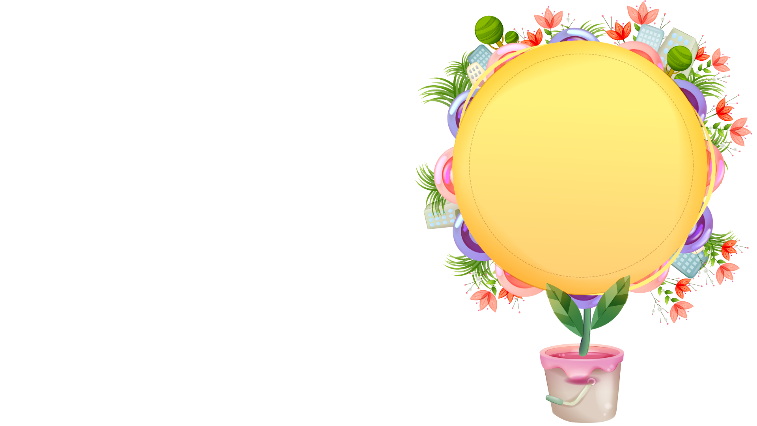 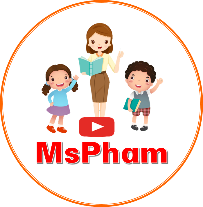 1
2
3
4
5
6
7
8
9
10
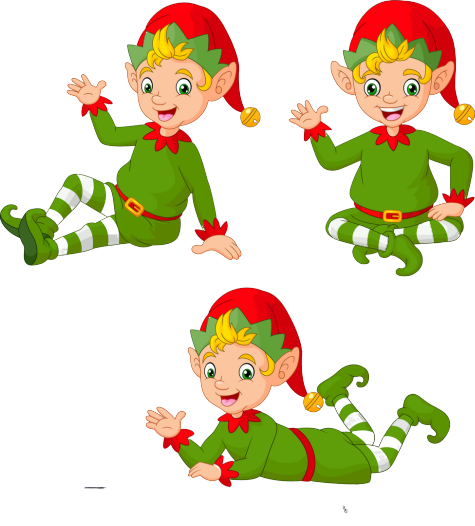 Next
[Speaker Notes: Ms Huyền Phạm - 0936.082.789 – YOUTUBE: MsPham.  Facebook: Dạy và học cùng công nghệ.]
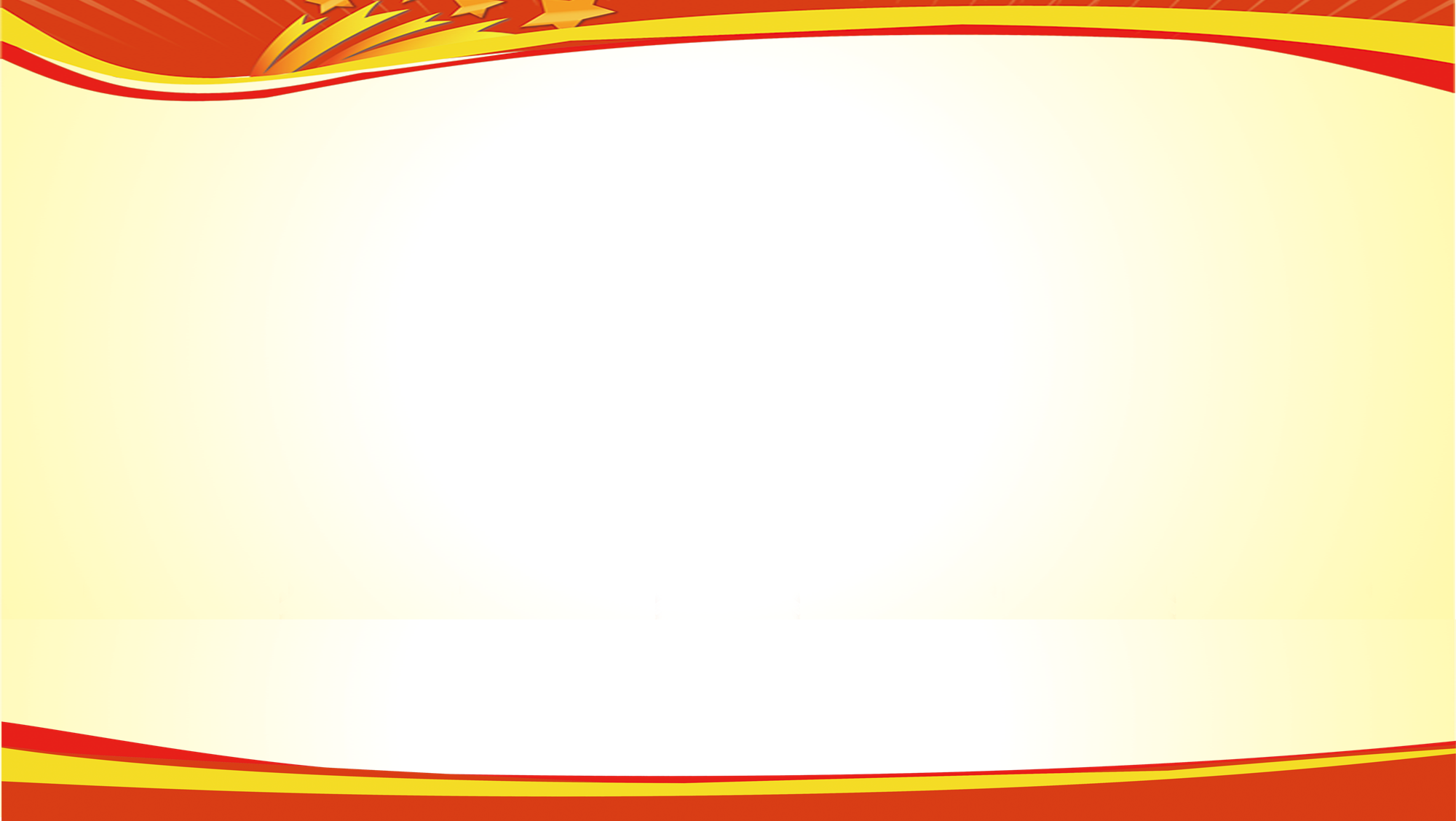 Ring The Golden Bell
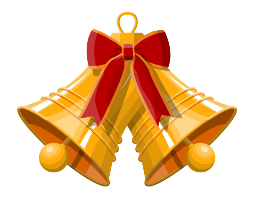 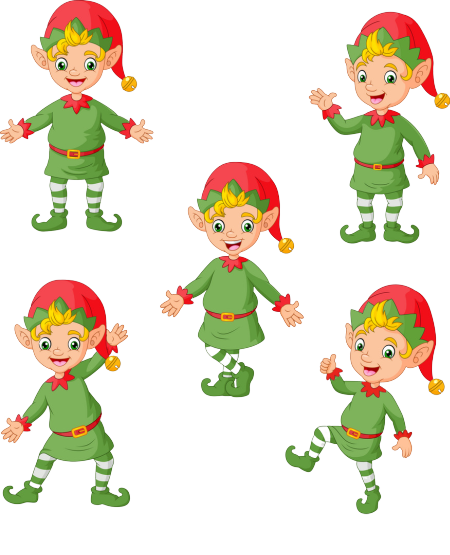 Question 1
Answer
_____ SEAFOOD
EAT
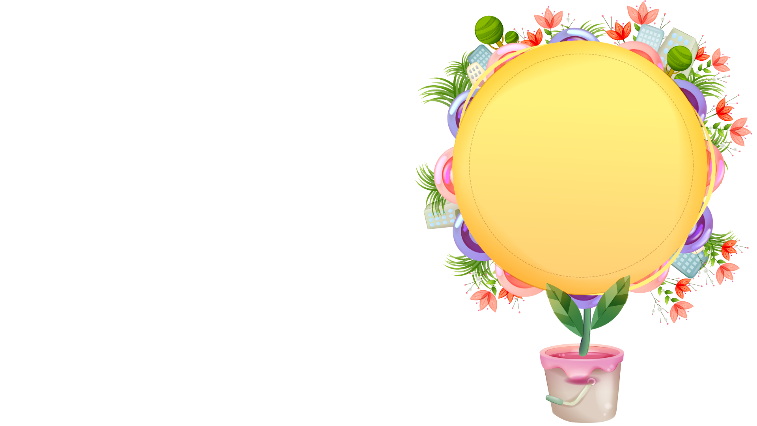 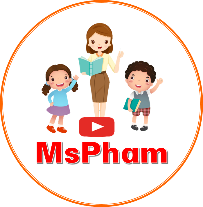 1
2
3
4
5
6
7
8
9
10
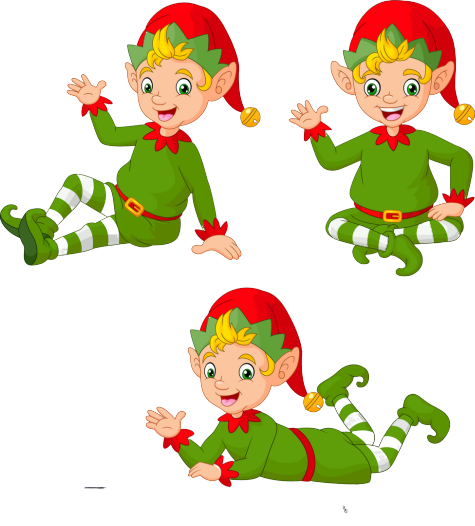 Next
[Speaker Notes: Ms Huyền Phạm - 0936.082.789 – YOUTUBE: MsPham.  Facebook: Dạy và học cùng công nghệ.]
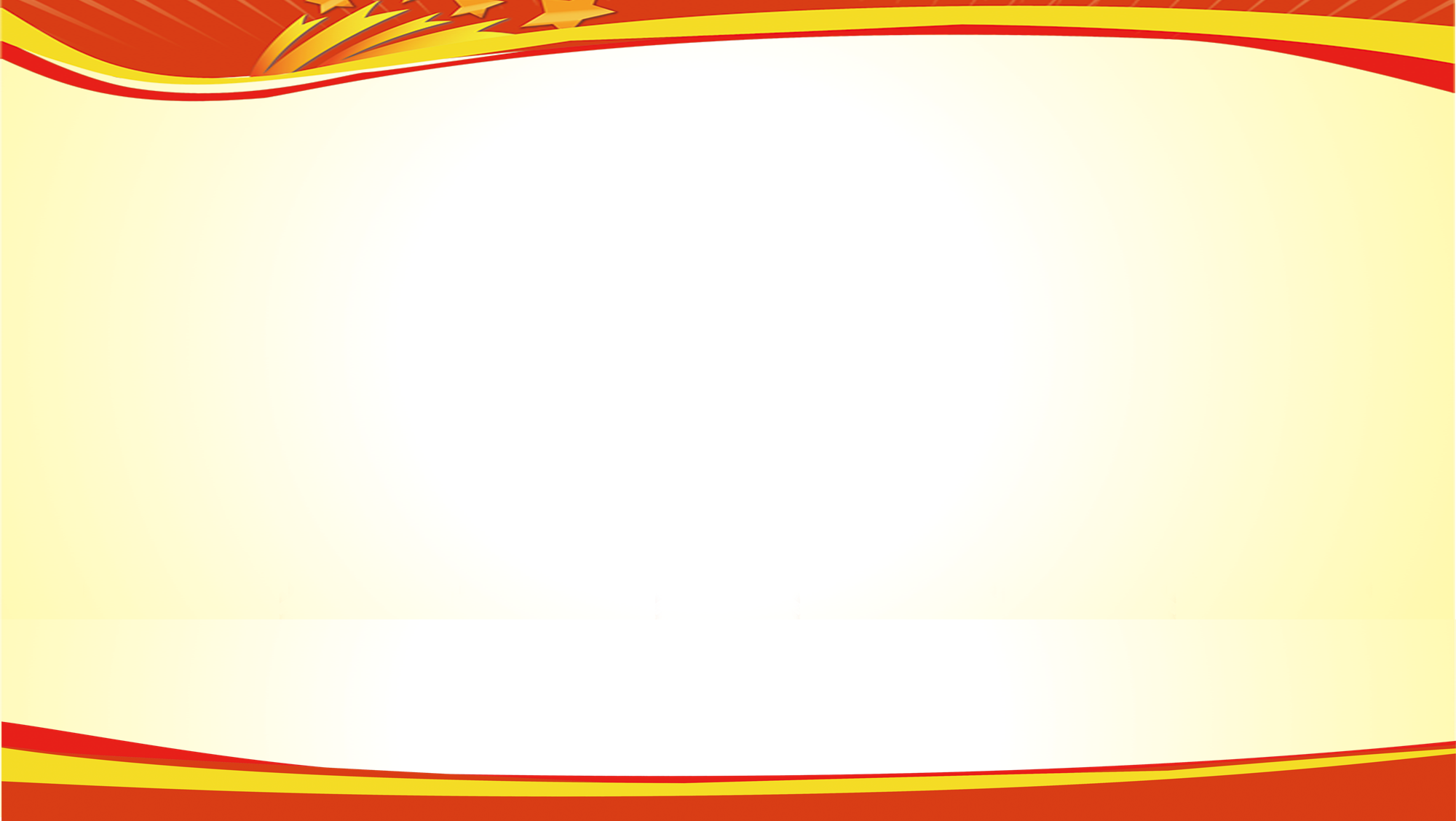 Ring The Golden Bell
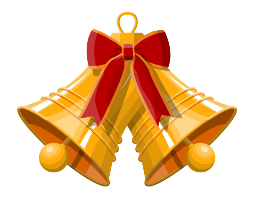 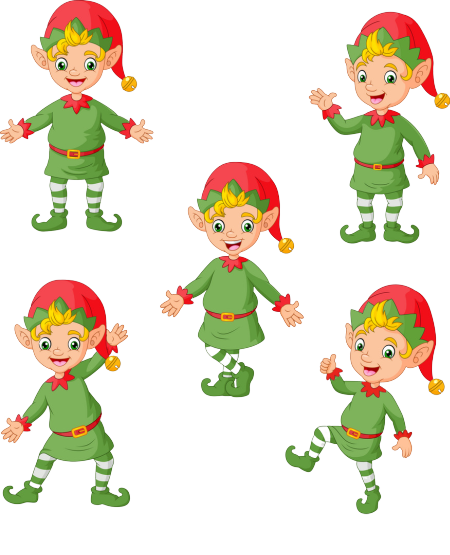 Question 1
Answer
_____ A 
BOAT CRUISE
GO ON
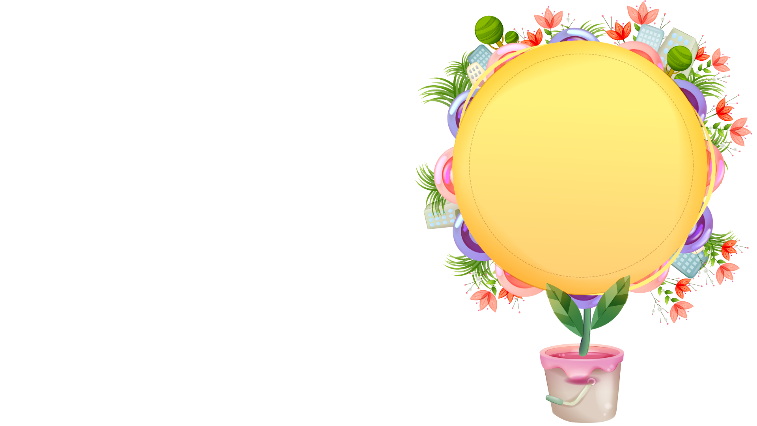 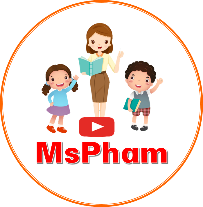 1
2
3
4
5
6
7
8
9
10
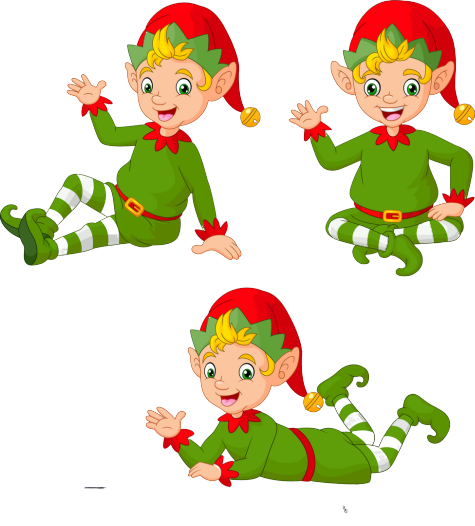 Next
[Speaker Notes: Ms Huyền Phạm - 0936.082.789 – YOUTUBE: MsPham.  Facebook: Dạy và học cùng công nghệ.]
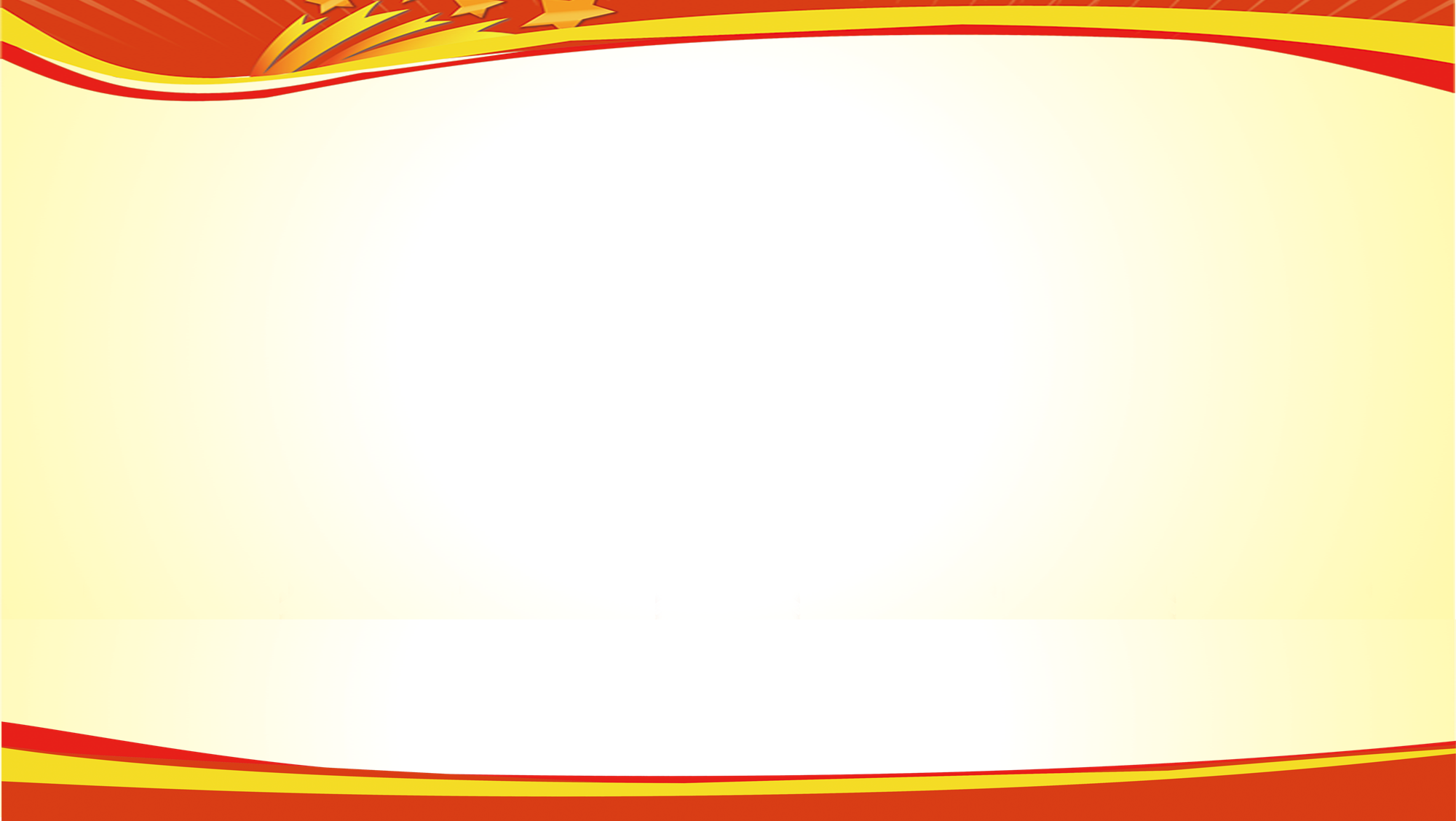 Ring The Golden Bell
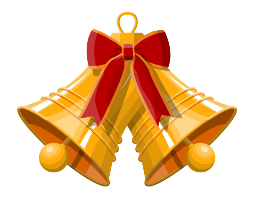 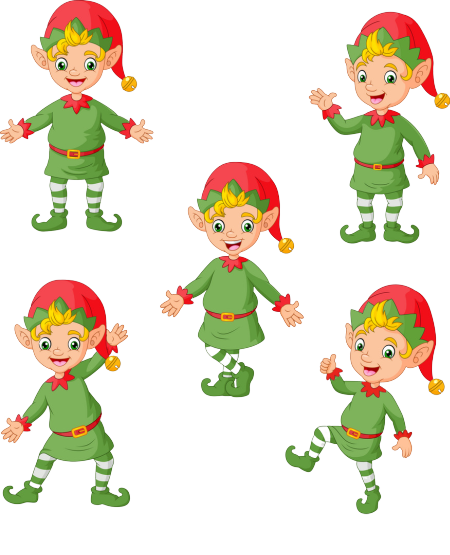 Question 1
Answer
Where are you going this summer?
I’m going to Phu Quoc.
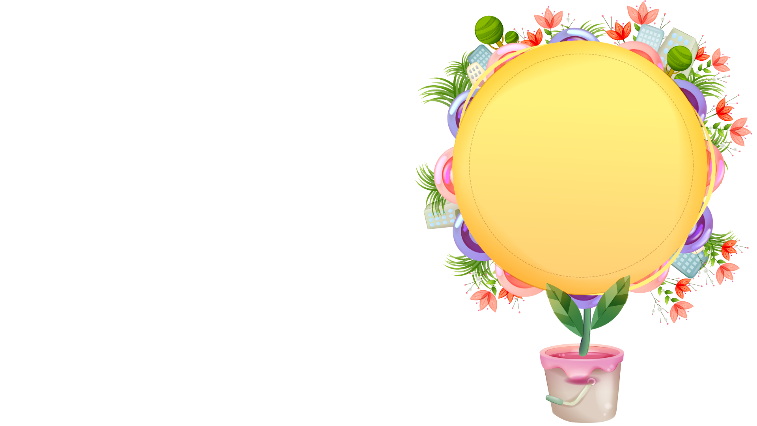 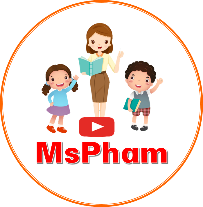 1
2
3
4
5
6
7
8
9
10
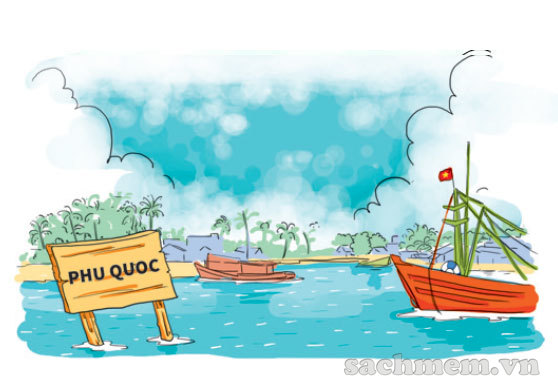 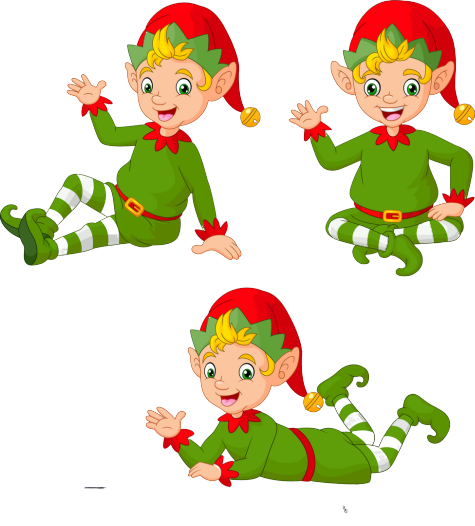 Next
[Speaker Notes: Ms Huyền Phạm - 0936.082.789 – YOUTUBE: MsPham.  Facebook: Dạy và học cùng công nghệ.]
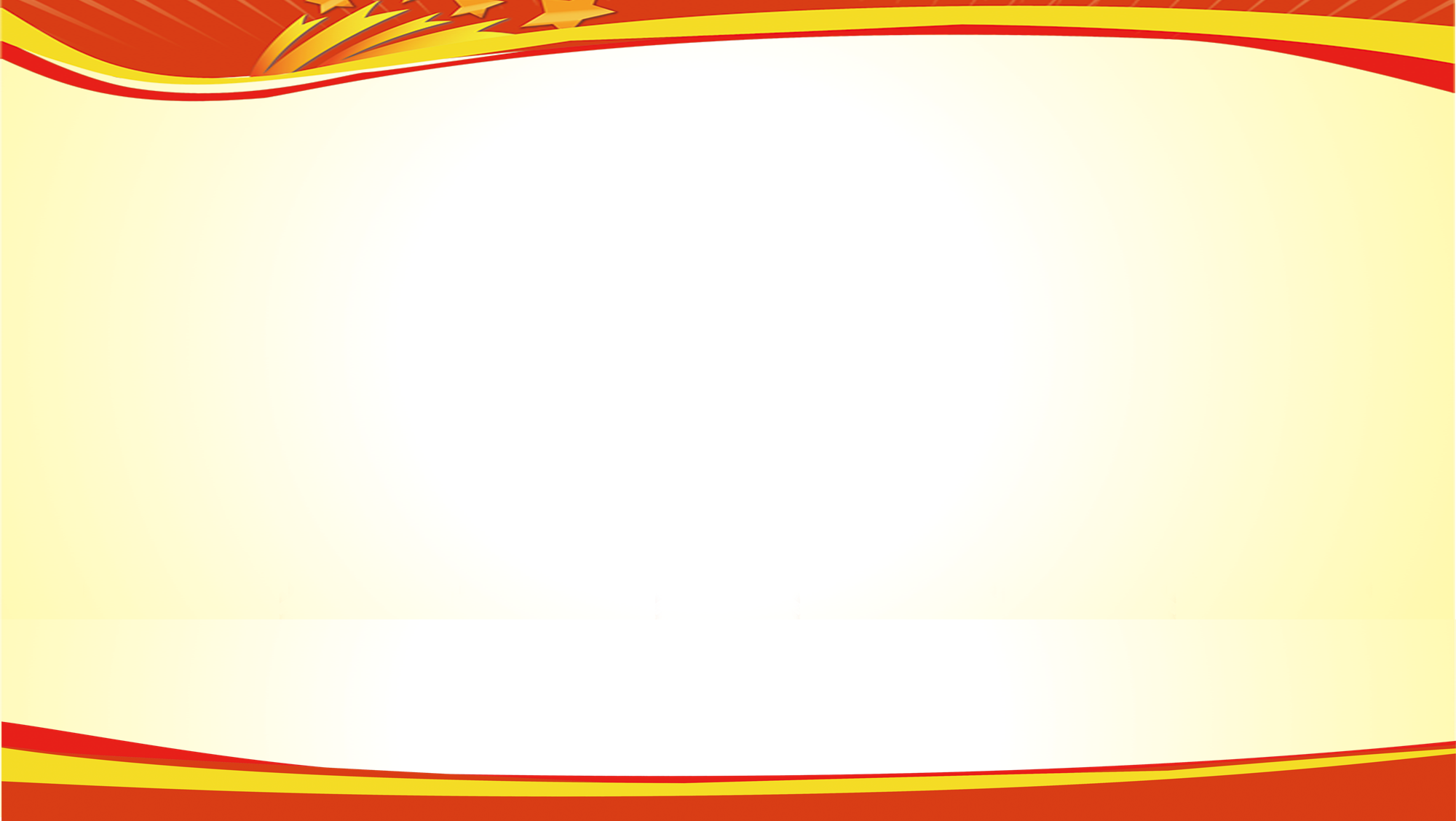 Ring The Golden Bell
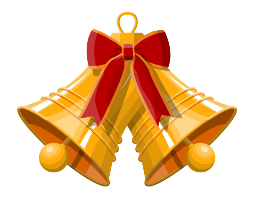 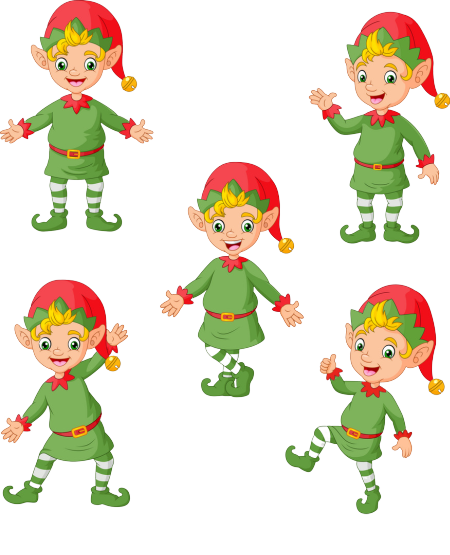 Question 1
Answer
What are you going to do?
I’m/ we are going to swim in the sea.
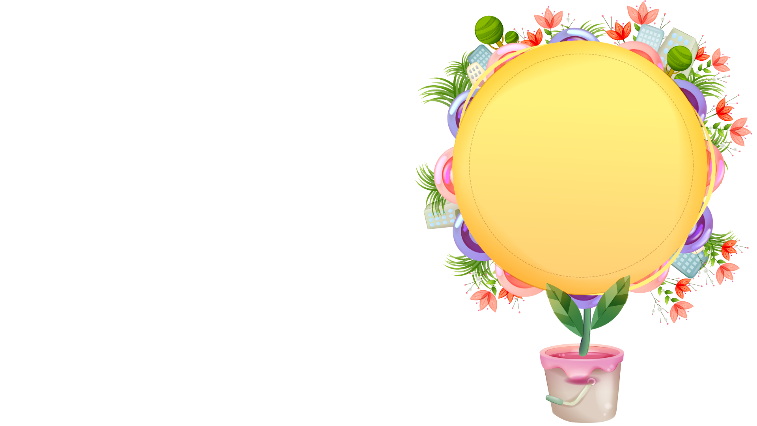 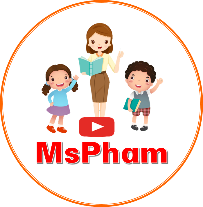 1
2
3
4
5
6
7
8
9
10
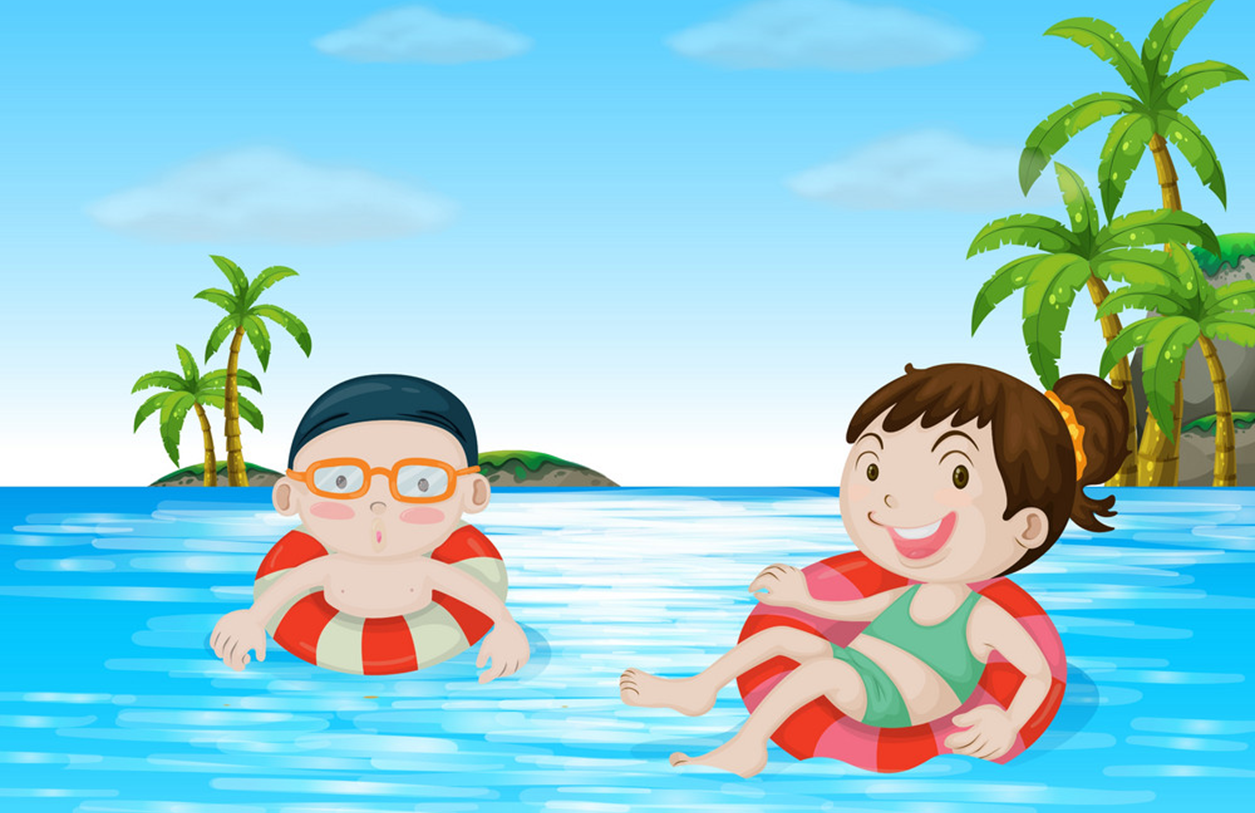 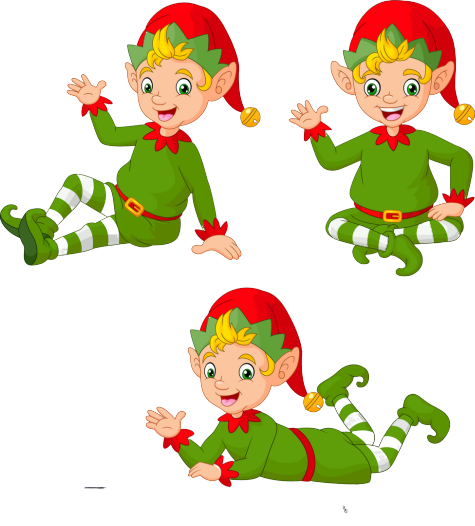 Next
[Speaker Notes: Ms Huyền Phạm - 0936.082.789 – YOUTUBE: MsPham.  Facebook: Dạy và học cùng công nghệ.]
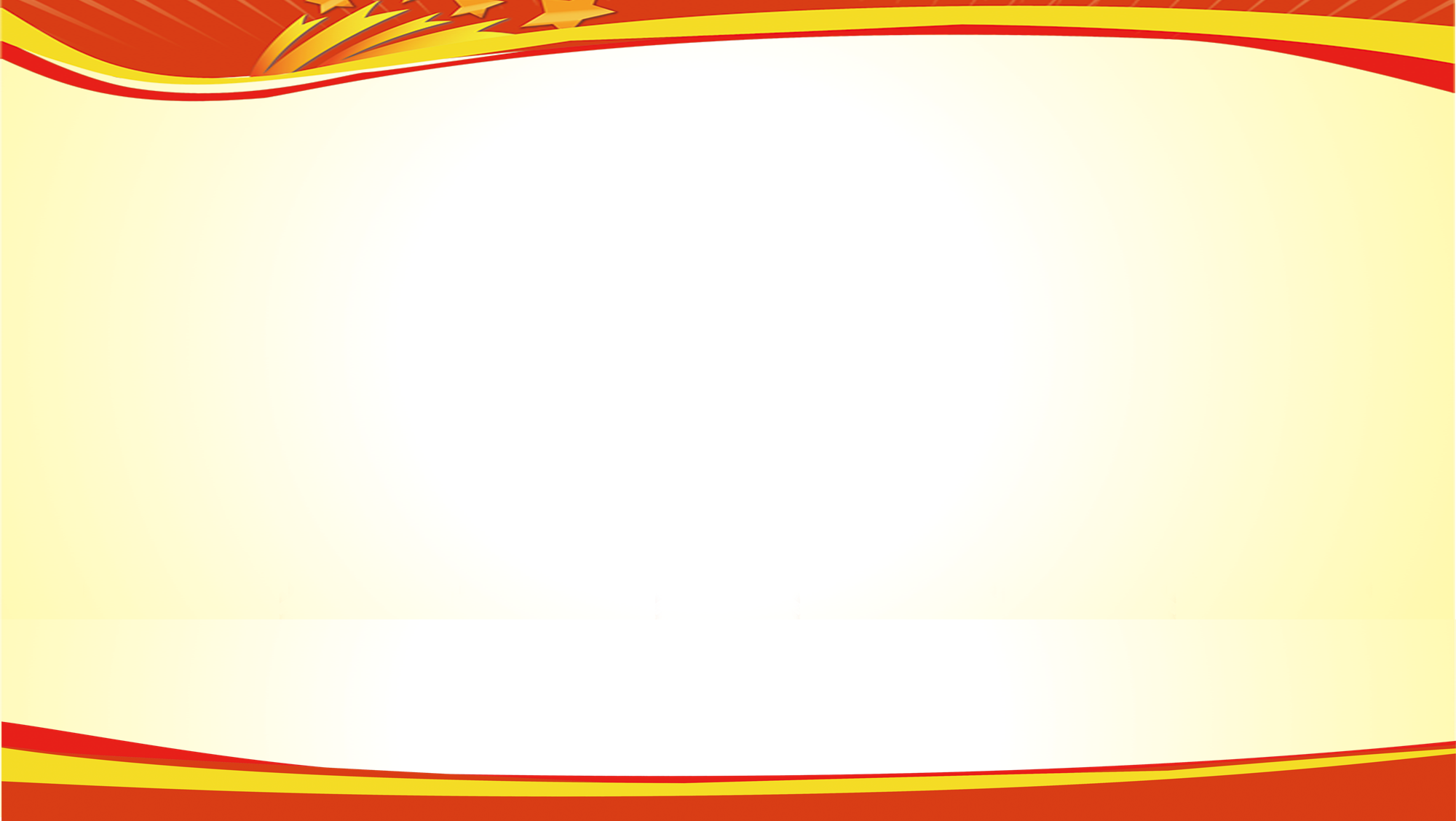 Ring The Golden Bell
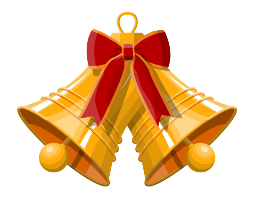 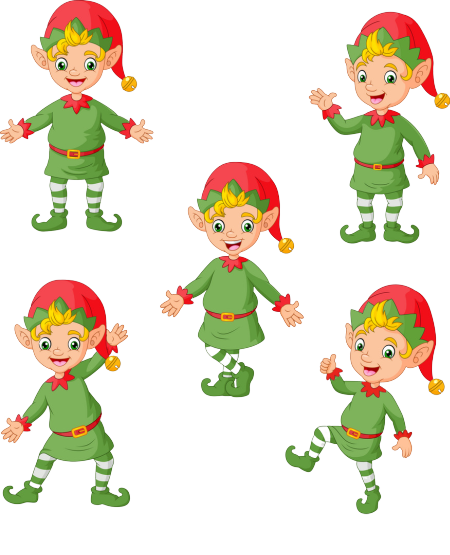 Question 1
Answer
Where are your friends going this summer?
They’re going to Ha Long Bay.
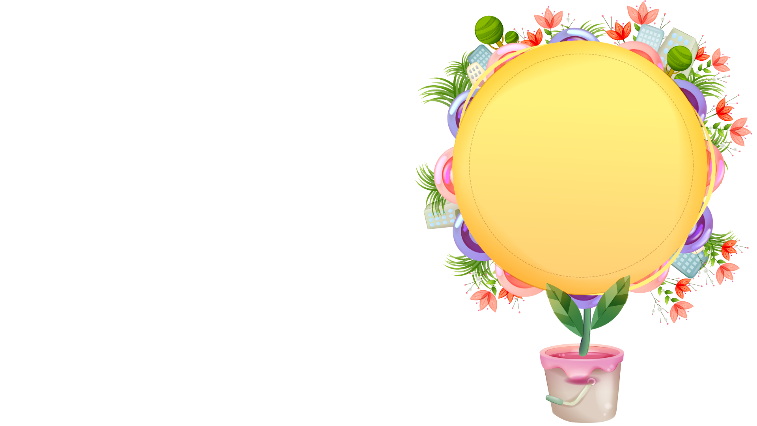 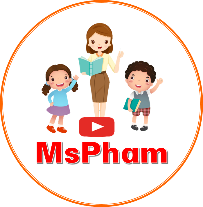 1
2
3
4
5
6
7
8
9
10
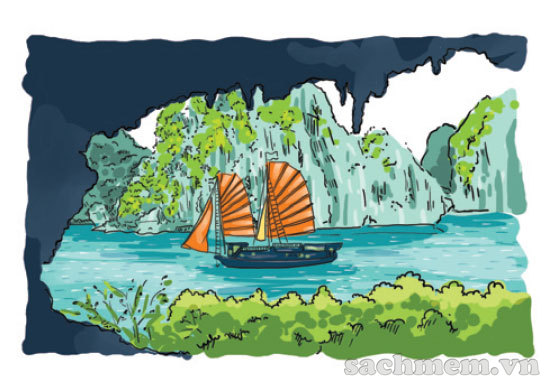 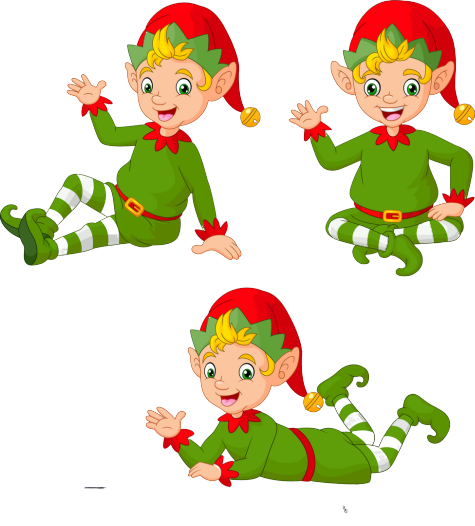 Next
[Speaker Notes: Ms Huyền Phạm - 0936.082.789 – YOUTUBE: MsPham.  Facebook: Dạy và học cùng công nghệ.]
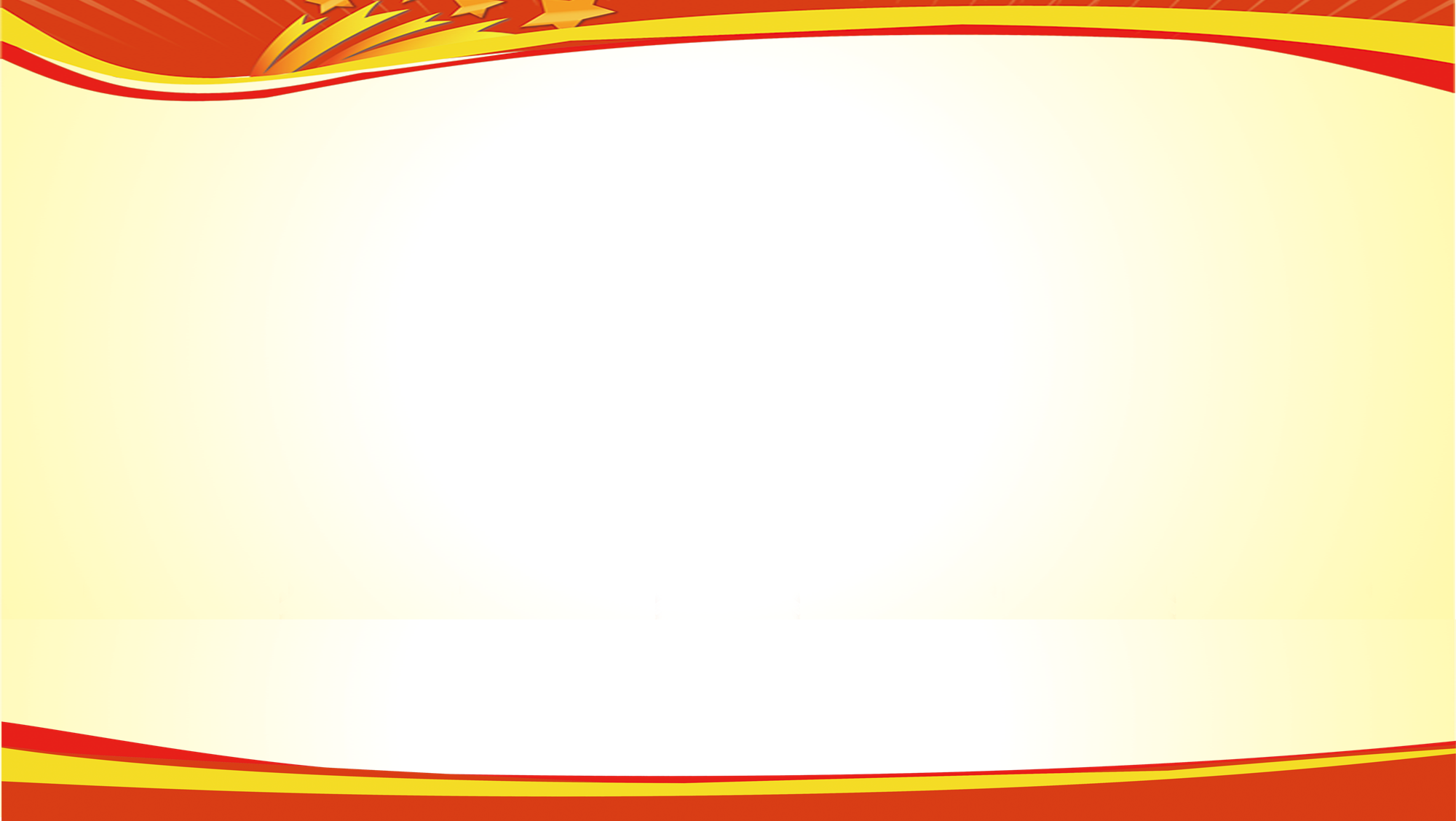 Ring The Golden Bell
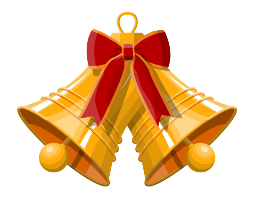 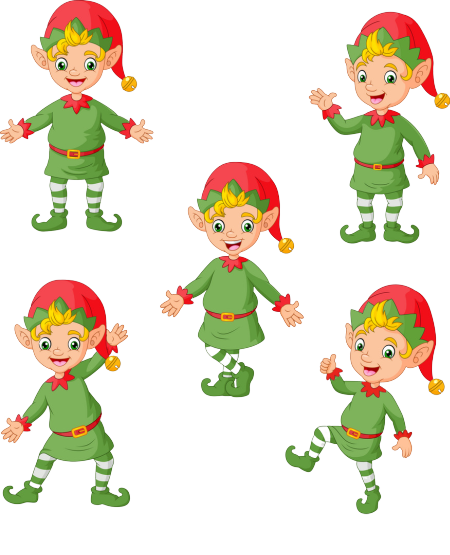 Question 1
Answer
What are they going to do?
They’re going to eat seafood.
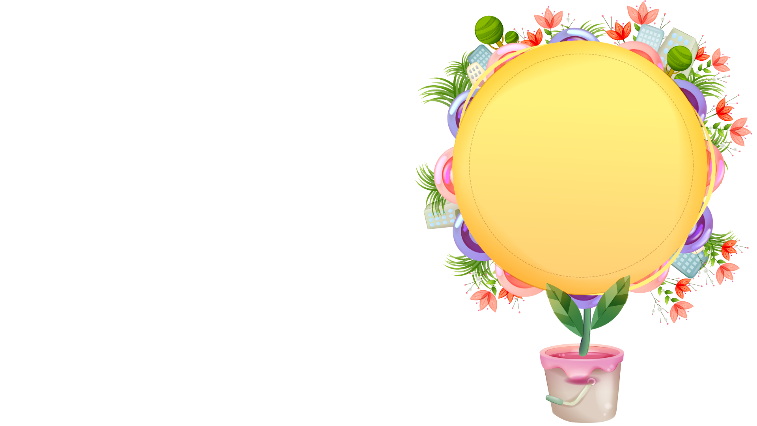 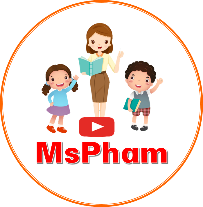 1
2
3
4
5
6
7
8
9
10
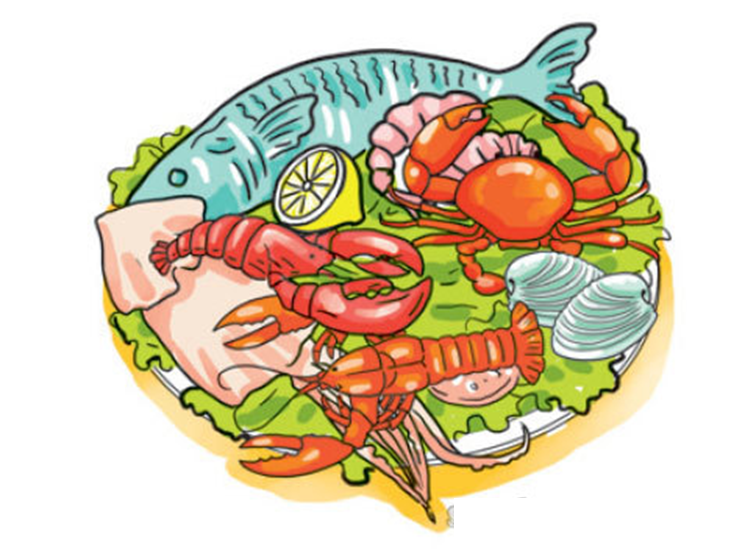 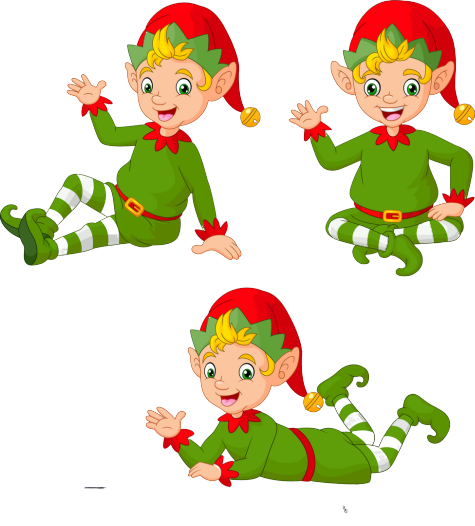 Next
[Speaker Notes: Ms Huyền Phạm - 0936.082.789 – YOUTUBE: MsPham.  Facebook: Dạy và học cùng công nghệ.]
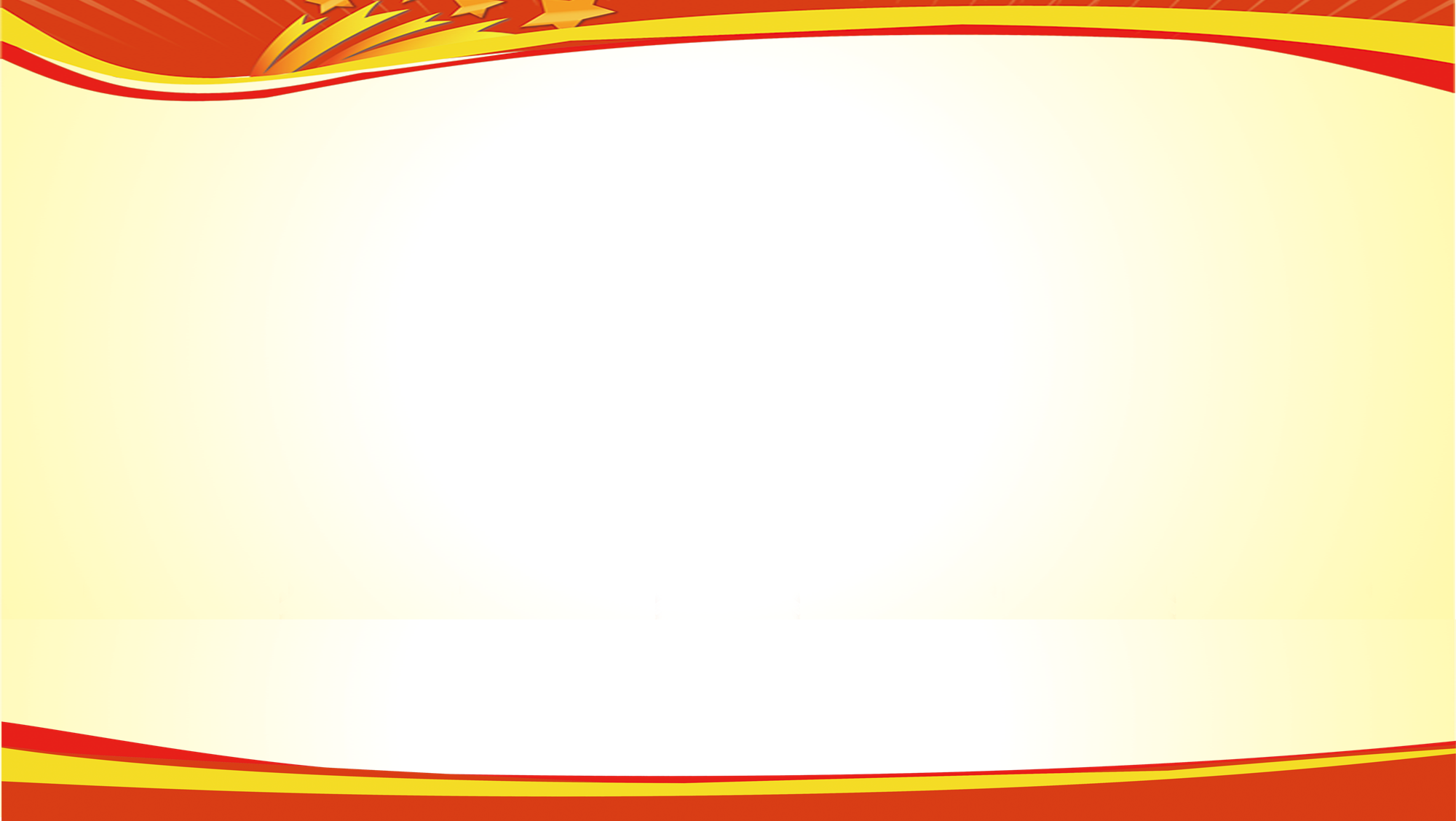 Ring The Golden Bell
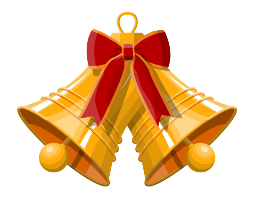 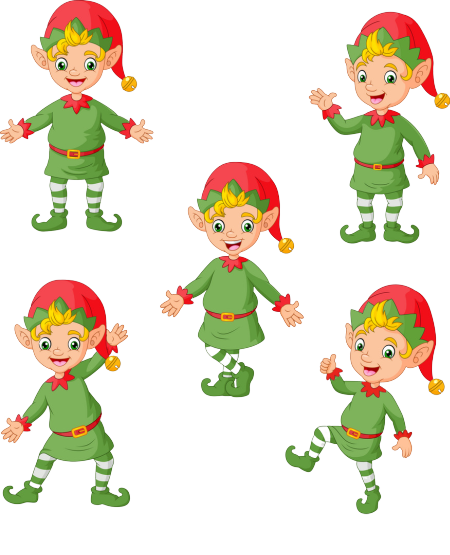 Question 1
Answer
Where ____ going next summer?
My brother is going to Ho Chi Minh city.
is your brother
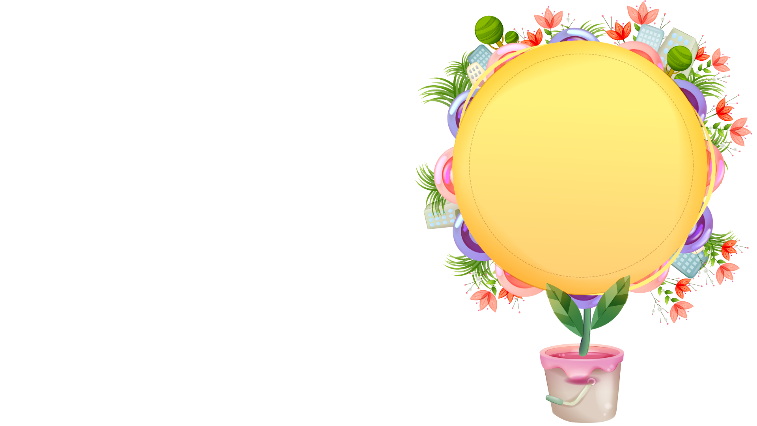 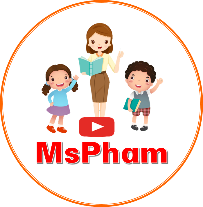 1
2
3
4
5
6
7
8
9
10
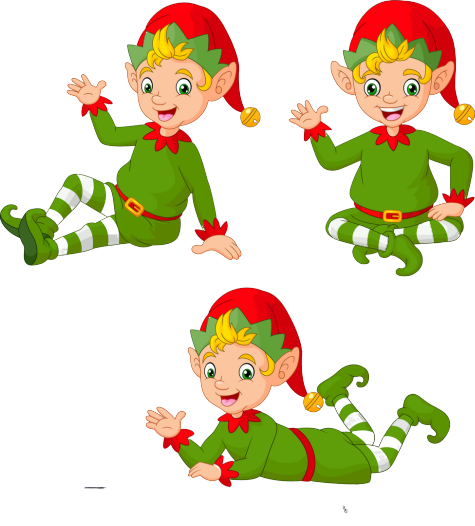 Next
[Speaker Notes: Ms Huyền Phạm - 0936.082.789 – YOUTUBE: MsPham.  Facebook: Dạy và học cùng công nghệ.]
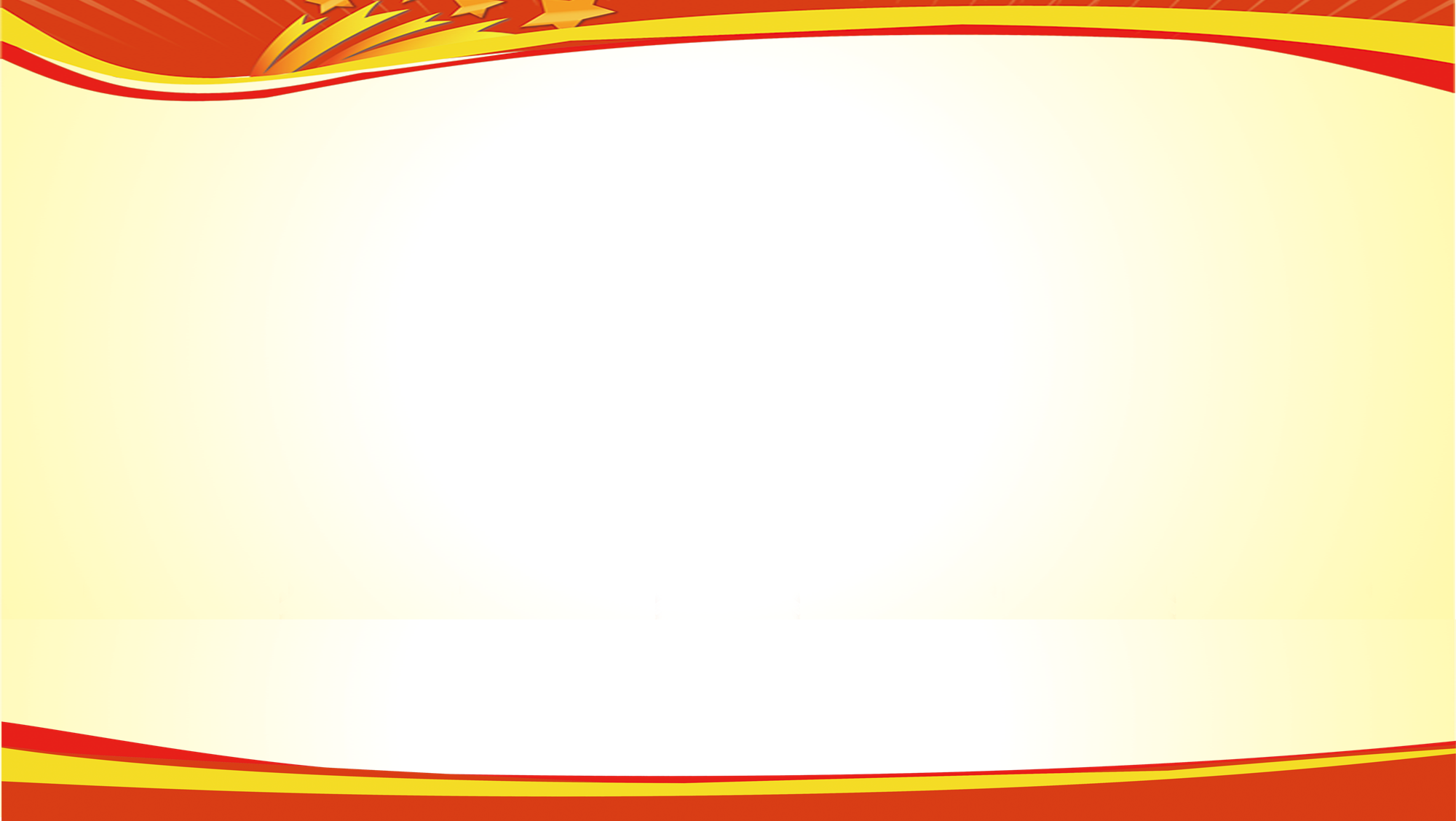 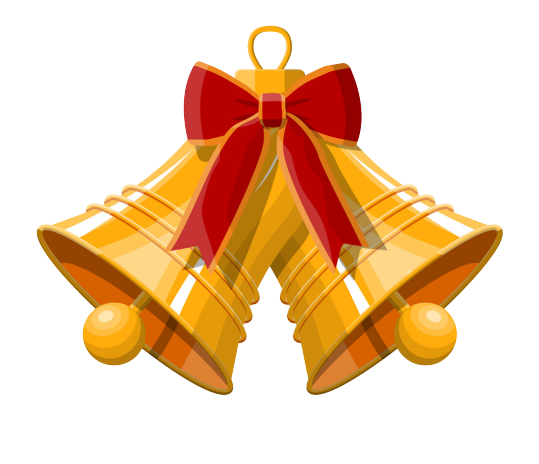 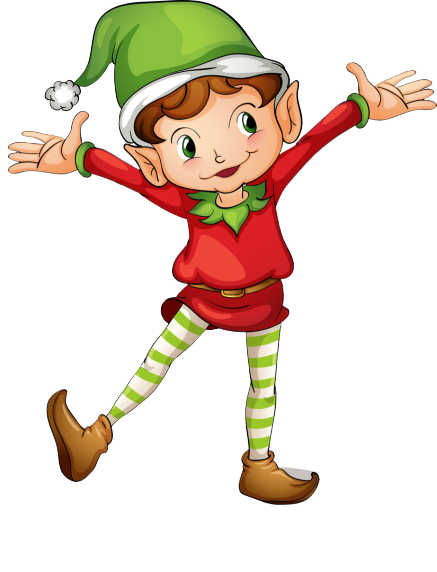 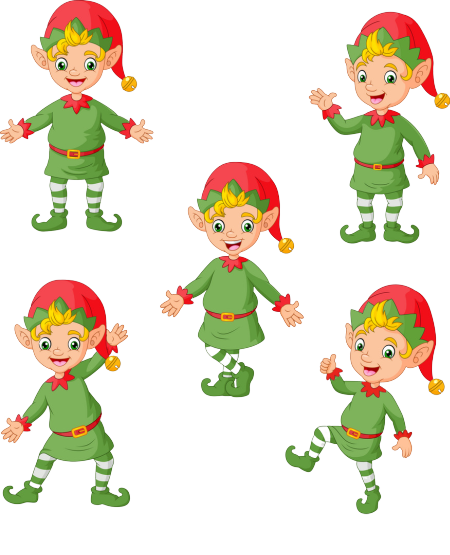 PRONUNCIATION
1. Listen and repeat.
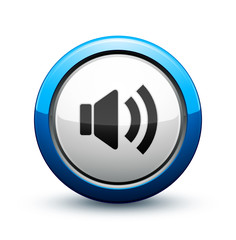 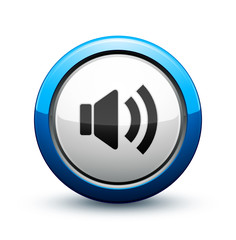 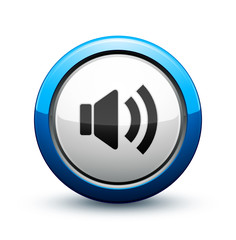 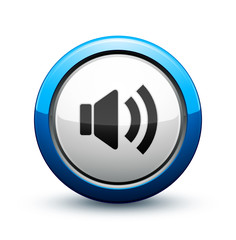 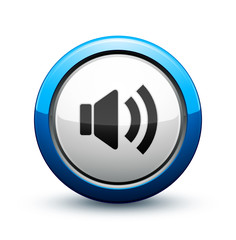 2. Listen, circle and write.
1. Seafood is ___________.
	a.  delicious		b.  expensive 
2. We stay in an ___________ hotel.
	a.  expensive		b.  enormous 
3. We are going to Ho Chi Minh City this ___________.
	a.  November 		b.  December
4. Is your holiday in ___________?
	a.  September 		b.  December
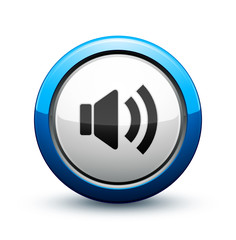 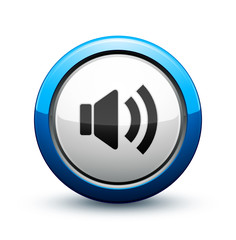 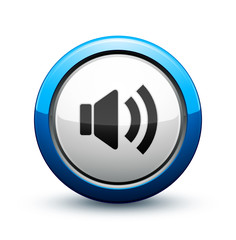 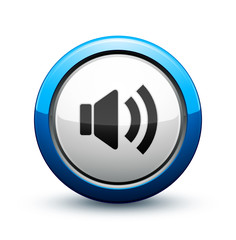 3. Let's chant.
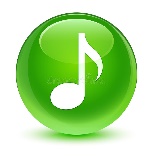 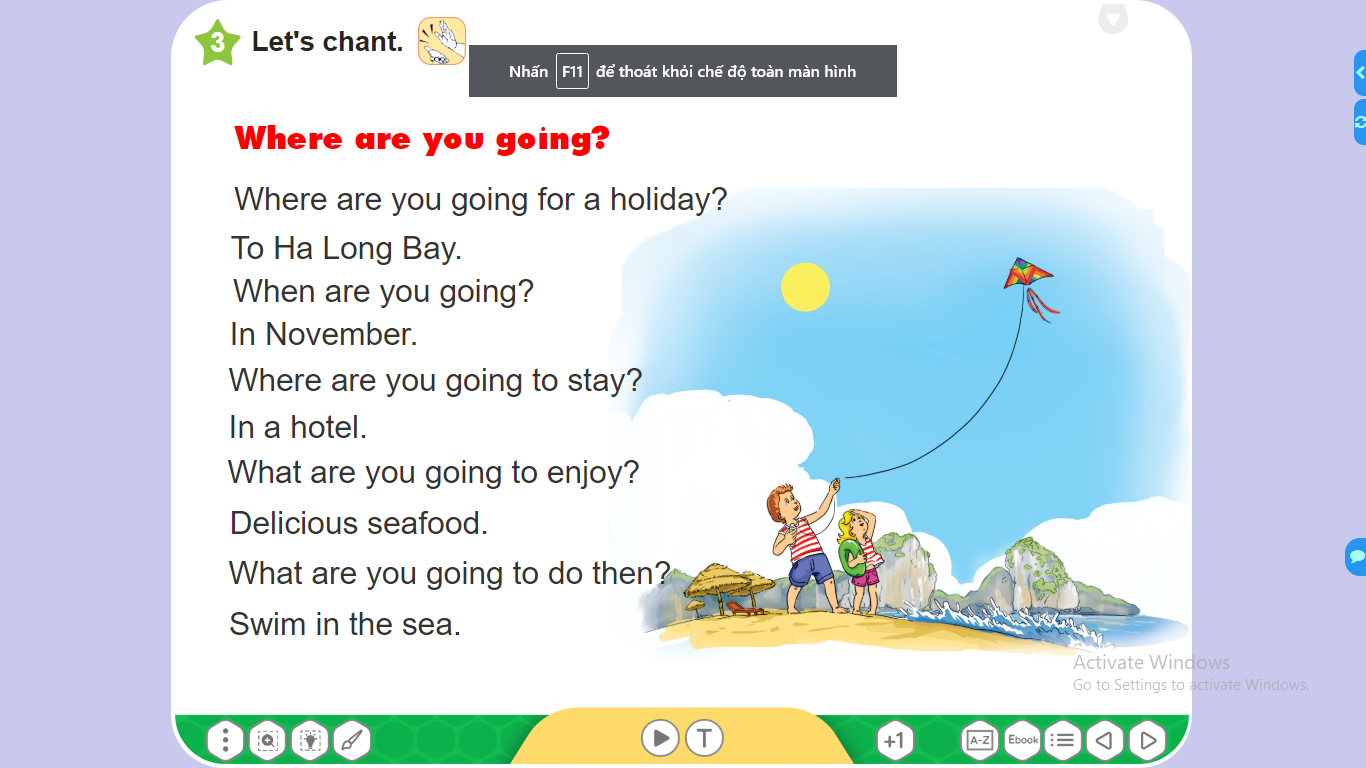 4. Read and complete.
My parents and I are going to have a holiday in Ha Long Bay next Saturday. We are going to stay in a nice hotel by the sea. In the morning, we are going to swim in the sea. In the afternoon, we are going to have a boat cruise around the bay. We are going to have delicious seafood in Tuan Chau in the evening. We are going to have a lot of fun there!
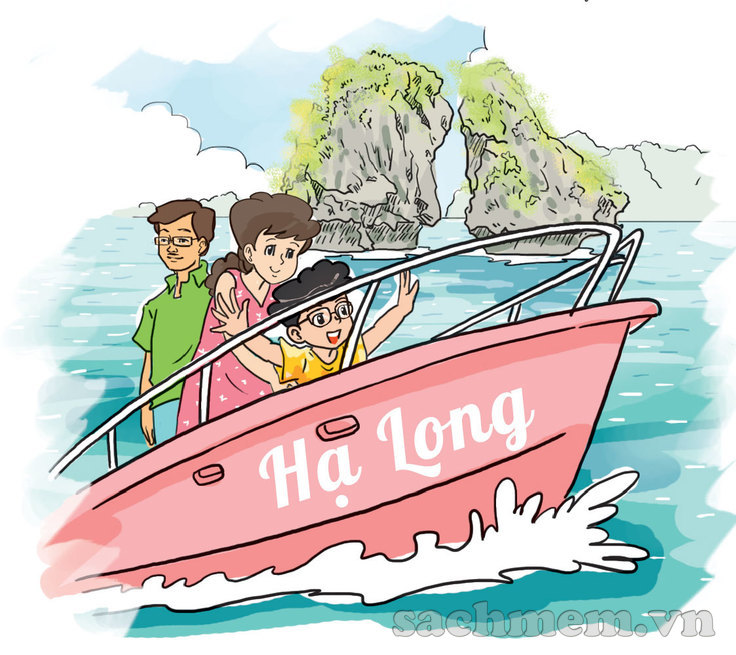 1. They are going to have a holiday in ________________.
2. They are going to stay in _________________.
3. In the morning, they are going to _________________.
Ha Long Bay
a nice hotel
swim in the sea
5. Write about the plan for your summer holidays.
Where are you going?
I'm going to __________________________.
When are you going?
___________________________________.
Who are you going with?
___________________________________.
Where are you going to stay?
___________________________________.
What are you going to do?
___________________________________.
6. Project
THANK YOU!
Welcome to join with me!
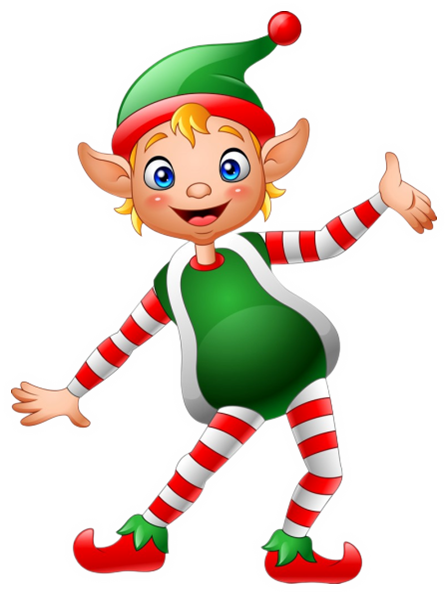 MsPham Powerpoint
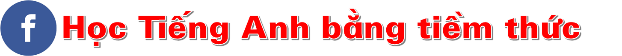 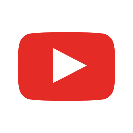 Mspham
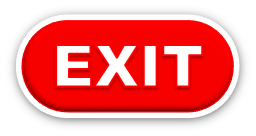